Financial strategies for special needs
Exceptional plans for extraordinary people
Life insurance products are issue by Minnesota Life Insurance Company | Securian Life Insurance company
You can make your difference last a lifetime.
Your family has unique challenges and joys.
Special needs extend beyond the everyday – to long term financial strategies.
We can help you create a personalized strategy.
[Speaker Notes: You/All of us (depending on personal experience) understand the unique challenges and joys that daily life brings for families with special needs. And you/we realize that special needs extend beyond the everyday — to long-term financial strategies. The good news is that we can help you can create a personalized strategy to help ensure the lifestyle and care you want for your loved one.]
Special needs strategies now and beyond
Living longer
Providing for a lifetime of care
Data source: https://www.macrotrends.net/countries/USA/united-states/life-expectancy; accessed May 2023
[Speaker Notes: What are some of the factors that you need to be aware of when creating a personalized special needs strategy?
People are living longer. Not only must parents and guardians financially prepare for the rest of their lives, they must also factor in the life of their loved one with special needs.
Families need to potentially provide resources for a lifetime of care. Depending on the severity of the disability, qualifying for government benefits is often necessary. Without proper preparation, these resources could be reduced or stopped, and assets set aside for a family member with special needs could be depleted.]
Special needs strategies now and beyond
Complex issues and governmental programs 
Public and private programs
Variation in state laws
Multiple professionals needed
Family members and close friends should participate
No guarantees
Public agencies may not exist
Public benefits may not provide adequate resources
[Speaker Notes: To ensure continued care for your loved one, you may need help navigating many complex issues and governmental programs. When creating a financial strategy for a family member with special needs, there is a greater opportunity for error. This is because:
A variety of public and private programs are available.
State laws vary.
Multiple professionals are needed for estate planning and funding the estate.
Family members and friends should be involved.
No guarantees:
Public agencies may not exist as they do today.
Public benefits may not provide adequate resources.]
Concerns to consider
Recognition of family member’s unique abilities
Life after you’re gone
Future care
Maintenance of lifestyle and level of care
[Speaker Notes: Hearing the previous information should have sparked some concerns, such as
How can I make sure my family member’s unique abilities are recognized by future caregivers?
What will life be like for my loved one after I’m gone or in the event I’m incapacitated?
How can I make caring for my family member easier for future caregivers?
If government benefits are reduced or eliminated in the future, how can you ensure your loved one will maintain his or her current lifestyle and level of care? 

Fortunately, there are many special needs strategies you can use to address these concerns.]
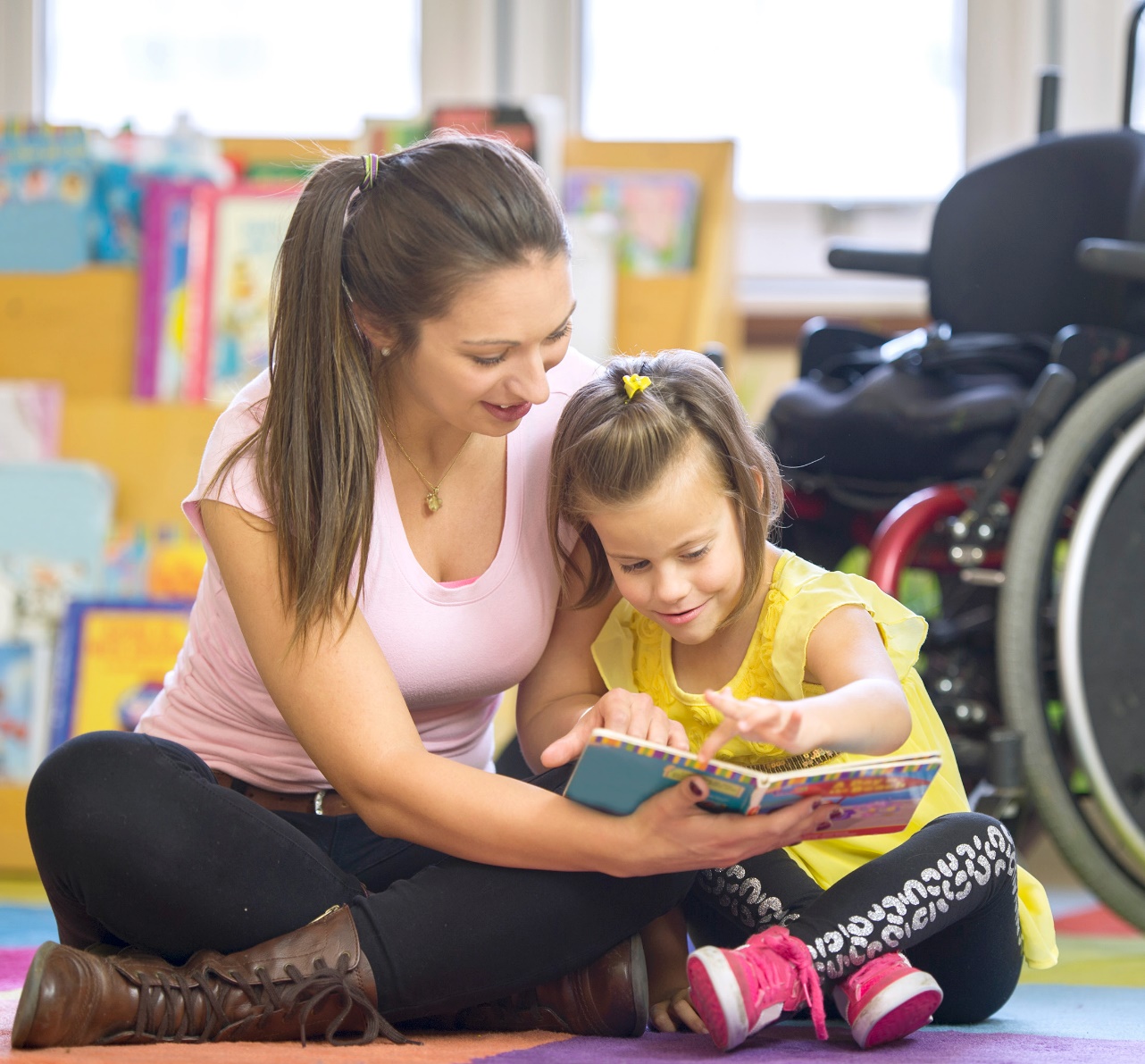 A special tomorrow begins today
A special tomorrow begins today
1
4
2
3
5
STEP THREE:
Create your strategy
STEP ONE:
Choose your team
STEP TWO:
Calculate your financial needs
STEP FOUR:
Write your vision down
STEP FIVE:
Review regularly
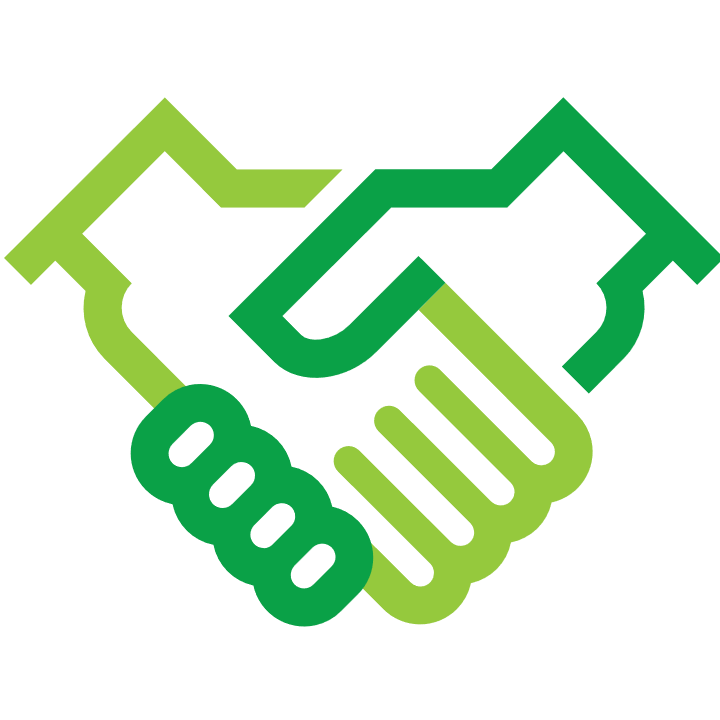 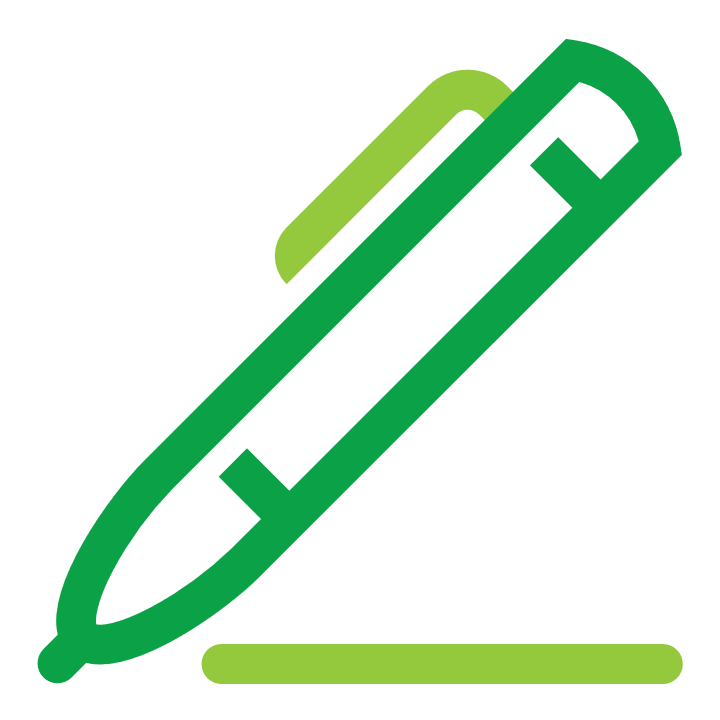 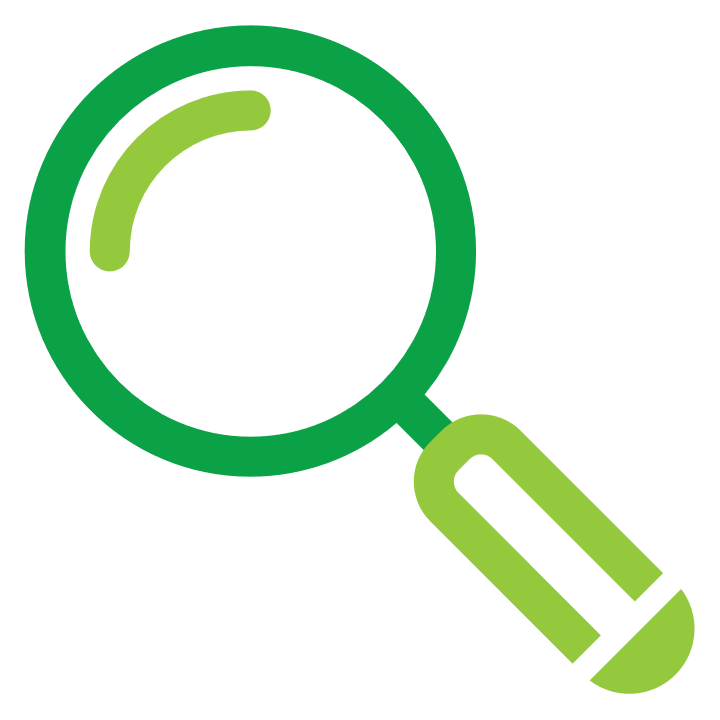 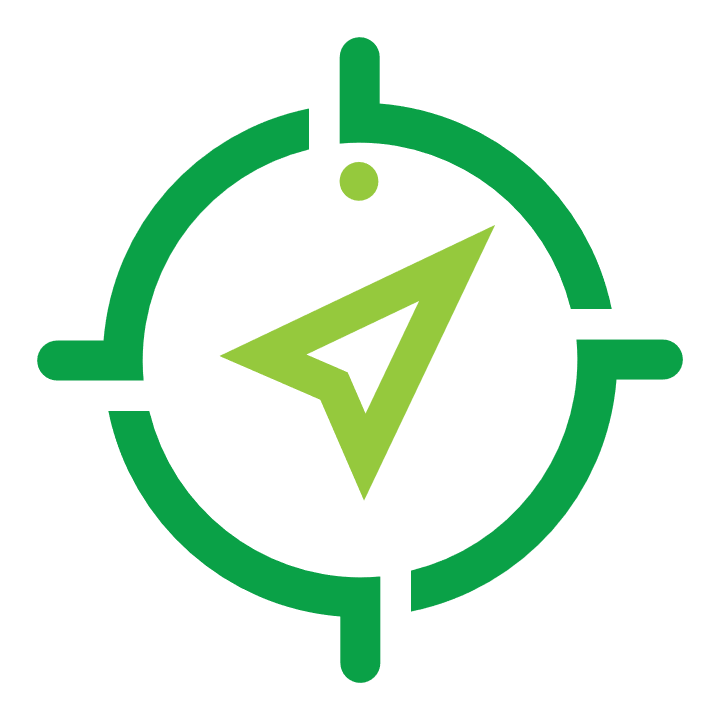 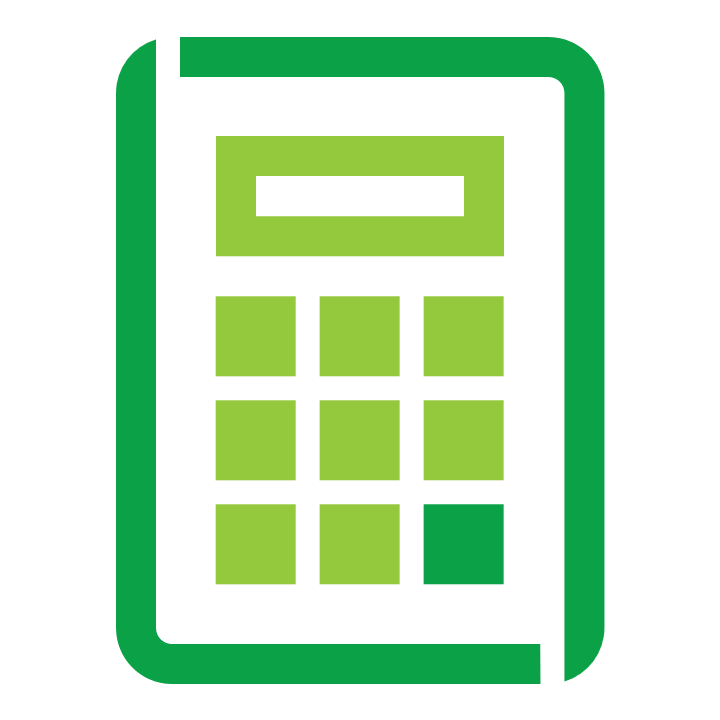 [Speaker Notes: We’ve developed a five-step process to help you take action and make critical decisions. By being here today, you’ve taken a big step toward a secure future for your loved one.]
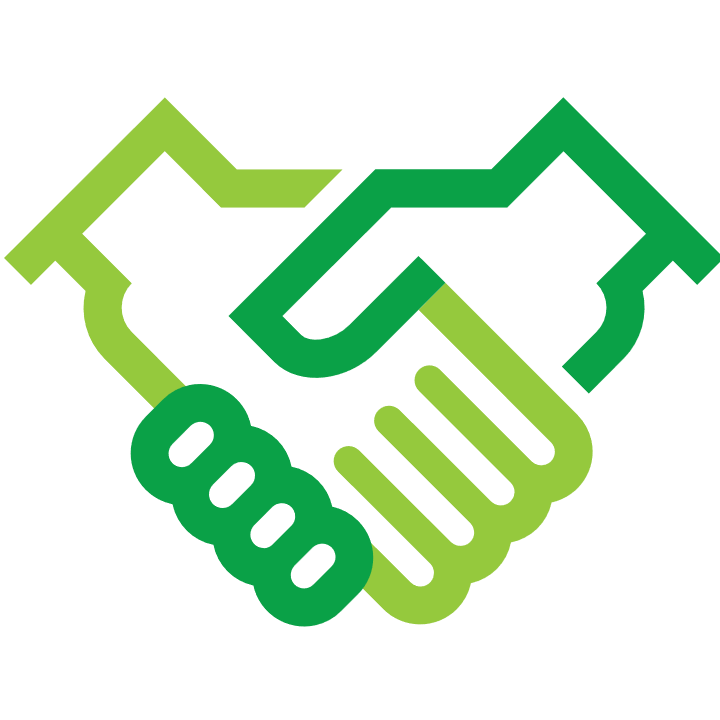 Step 1 - Choose your team
Prepare now, not later
[Speaker Notes: Before we provide guidance on choosing your team, let’s explore why preparing today is so important. The quality of your loved one’s life in the future may depend greatly upon your willingness to properly prepare today.  There are many factors involved with special needs strategies. Each of them are interdependent, yet require specialized knowledge and expertise.]
Your special needs team
[Speaker Notes: It’s important to choose a team of dedicated professionals from these areas, who understand the specific concerns of your family. Your team should include family members, an attorney, a social worker and a financial professional. Choose professionals with special needs expertise—people who understand fiduciary requirements, government benefits and tax laws. Our firm understands the role each person plays in a special needs strategy, and we account for this by working with other professionals when necessary or requested.]
Prevent common pitfalls
Gift to minor accounts
Unstructured beneficiary designations
Directing loved one’s inheritance to a relative
[Speaker Notes: Coordinating estate plans and finances among several financial, tax and legal professionals, family members and close friends can help prevent your family from encountering common pitfalls.  These include:
Gift to Minor Act Accounts 
Once the minor becomes an adult and takes control of the account, he or she has discretion as to how the funds are used – regardless of the custodian's wishes. 
Considered available resources for purposes of SSI eligibility. 
Unstructured Beneficiary Designations 
Designating a retirement plan, 401(k), insurance policy, or annuity directly to an SSI or Medicaid recipient can cause a reduction or elimination of public benefits.
Be aware that many IRAs or 401(k)s have employees’ children as default beneficiaries.
Directing child’s inheritance to another family member on behalf of child
Loss of control
Jeopardizes funds if family member faces bankruptcy, litigation, or predeceases the child]
No estate planning at all
No will or trust? 
Often all or a portion of estate left to children
Child may fail to meet government benefits eligibility
Parent has no control over child’s future lifestyle
Child could become a “ward of the court”
Court decides who cares for child
Financial transactions could be delayed
Assets could be drained
[Speaker Notes: Of all the pitfalls, a lack of estate planning can have the most undesirable consequences. 
No will or trust?
Dying without a will or trust will usually leave all or a portion of the estate to the children. Any child receiving Supplemental Security Income (SSI) or Medicaid may fail eligibility until the inheritance is spent down, converted to an exempt resource, or placed in a Medicaid “Payback” Special Needs Trust.  

(Medicaid Payback Special Needs Trust is a self settled special needs trust set up by the special needs individual.  Since it is set-up as a self settled trust, there must be payback provisions for any amounts remaining in the trust after the special needs individual passes away.)

Child could become “ward of the court”
If parents die without an estate plan, their child becomes “ward of the court.” This could result in the Court appointing guardians for personal care and financial affairs
The court decides who cares for child as their guardian which could include but is not limited to a relative or foster parent. Approval for financial transactions could be delayed months if the court is left to review them
Assets held for the benefit of a child with special needs could be at risk of being drained by unethical individuals]
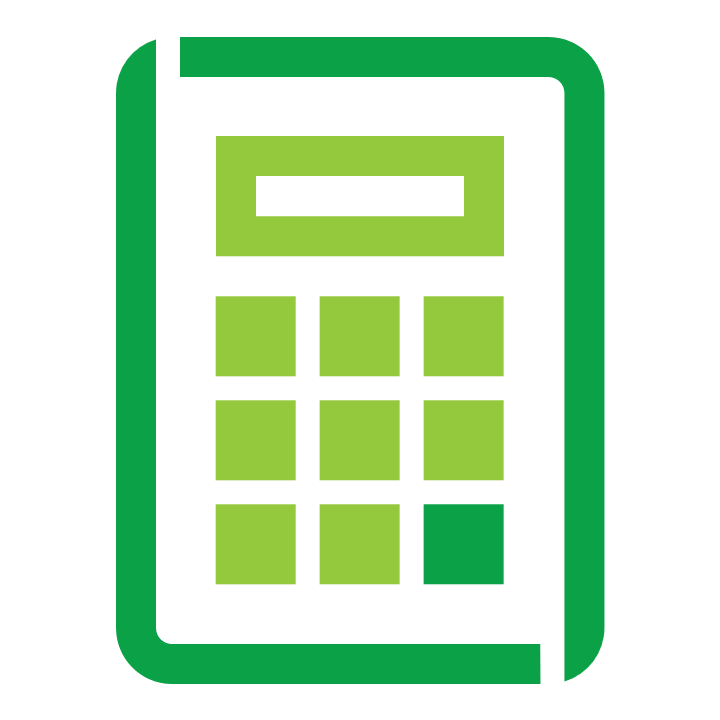 Step 2 – Calculate your financial needs
Special needs strategic objectives
Primary objective: 
Define the lifestyle sought for the child
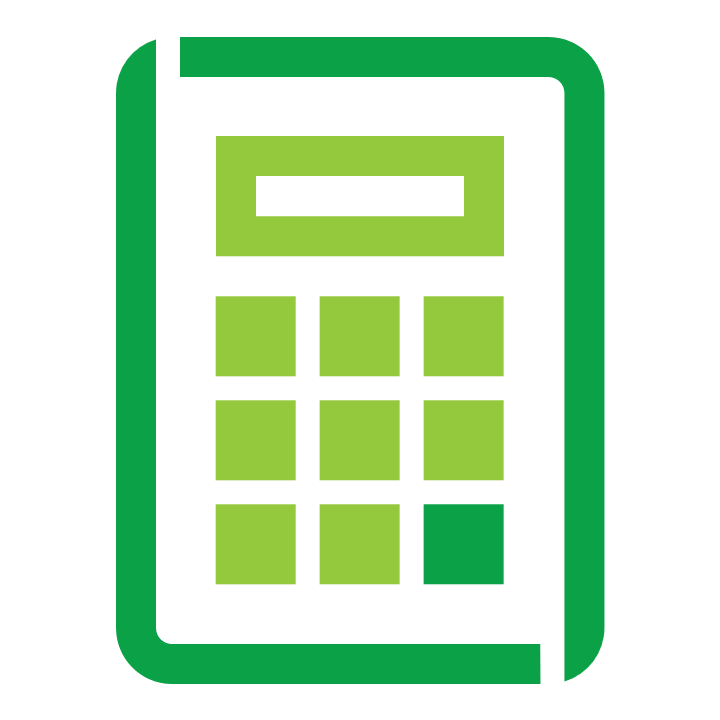 Financial strategies take entire family into account
Secondary objective: 
Ensure availability of resources
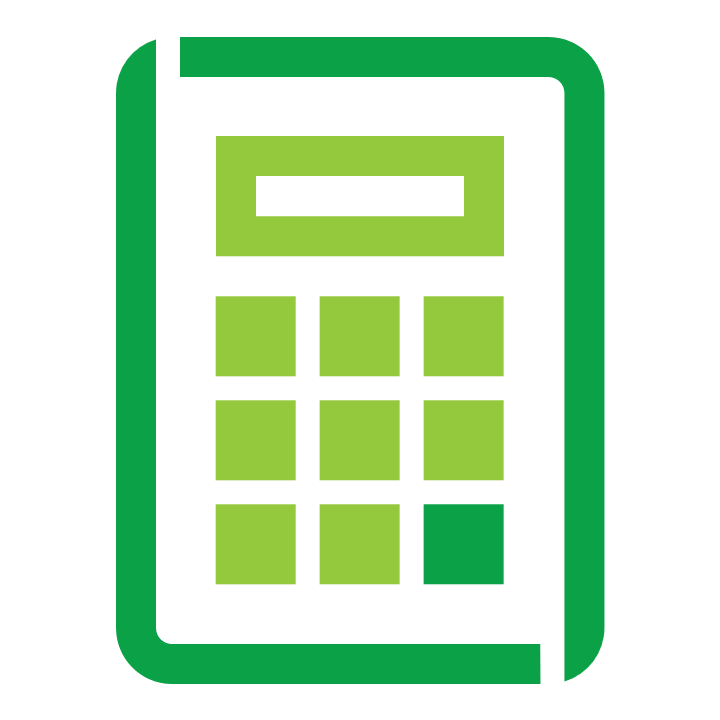 [Speaker Notes: The primary objective of special needs strategies is to define the lifestyle sought for the family member. Second is to make sure that resources are available so there isn’t undue financial burden on any loved one left behind.  Notice I said “any” loved one left behind. It’s easy for families who have a loved one with special needs to concentrate on his or her challenges. We understand this and help our clients to make sure the entire family is included in the financial strategies we help you create.]
Necessary preparation
Lifestyle and retirement strategy
Your loved one’s care and lifestyle
Your retirement needs and lifestyle
Risk management
Education funding
Charitable giving
Business strategies
Estate transfer planning
[Speaker Notes: Every family’s financial strategy should have six key elements to make it effective. When we work with you to create yours, we focus on your [explain these areas as you feel is needed]:
Lifestyle and retirement strategy: Helping you prepare for two lifetimes
Ensuring your loved one with special needs has the lifestyle and care you desire.
Saving enough and managing your portfolio so your future retirement needs are met and your own lifestyle is maintained.
Risk management
Education funding
Charitable giving
Business strategies
Estate transfer planning]
Consider the cost of your loved one’s lifestyle
[Speaker Notes: To begin creating your financial strategy, consider how much your loved one’s lifestyle will cost. In order to do this, you should account for government benefits he or she is currently receiving or will need to receive in the future. Public benefits are either “Needs Based” or “Entitlement Based” and the are either provided as a “Cash Assistance” or a “Medical Assistance.” The benefits received by your loved one with special needs will reduce the amount of resources your family will need to set aside for him or her.]
Consider the cost of care
Understand what’s involved.
Document everything you do.
Use your list to determine the cost of care.
[Speaker Notes: Next, consider the cost of caring for your loved one. 
Parents often take for granted everything they do for their child. To better understand a future caretaker’s responsibilities, walk around the house with a pad and pencil for a few days. Document everything you do for your child.  This task list can be helpful when determining the future cost of care.]
Set goals
Analyze your current financial situation
List expenses
Set short, intermediate and long-term goals
Determine your desired future financial situation 
Prioritize your spending/saving
Contact us for assistance
[Speaker Notes: Lastly, as part of your financial strategy, it’s important to analyze the information you’ve gathered, your current situation, and all monthly income, fixed, variable and periodic expenses. Use these numbers to create short, intermediate and long-term goals. Think about the future needs of your entire family, including the needs of your loved one with special needs. This crucial step will help you prioritize where and when you spend your money. 

We have several tools at our disposal and are more than happy to help you with this process. Our tools are designed with your needs in mind and can provide a cash flow and savings goal analysis.]
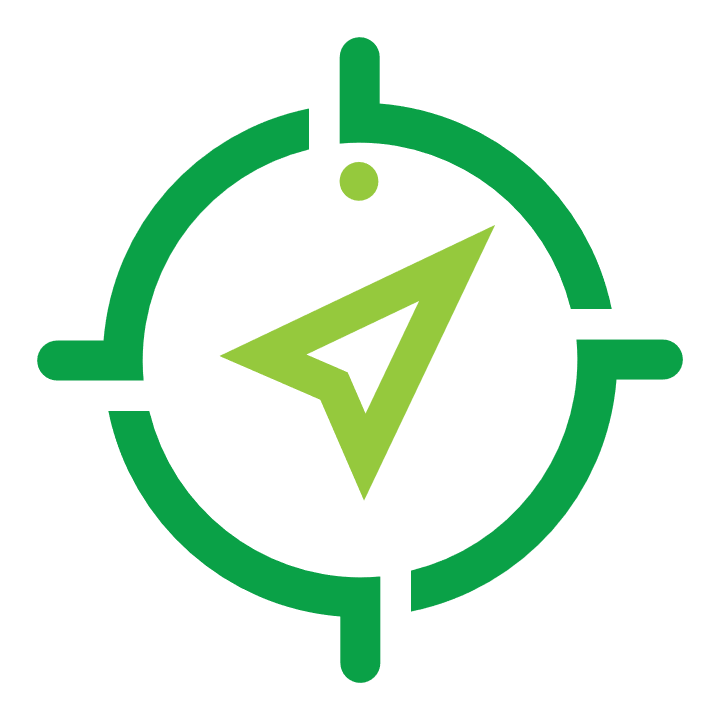 Step 3 – Create your strategy
Create a strategy to last a lifetime
Early Intervention;
 Family acclimation
Individual Education Plan; 

Family learns culture
Transition from primary to secondary to post-secondary school
Individual Service Plan/ Employment;
 End of parents’ legal decision- making authority
If needed, 
primary caregiver(s) establish guardianship;
Eligible for public benefits
BIRTH
CHILD
YOUTH
ADULT
INDEPENDENCE
Family Considerations
Residential
needs
Social, mental, physical and emotional needs
[Speaker Notes: Proper preparation focuses on achieving as much independence as possible for your loved one.  In general, this timeline follows your family member’s journey from birth to adulthood. [describe slide]

As you can see, many transitions occur throughout his or her lifetime. Your special needs strategy should be developed as early as possible.  It should account for family considerations, housing, as well as your loved one’s social, mental, physical and emotional needs. There are several key tools your family can utilize to ensure a smooth path to independence and beyond.]
Important legal documents
Revocable living trusts and wills
Distribute property
Allow you to directly influence care
Power of attorney or guardianship documents
Upon adulthood, parents’ legal authority ends
Healthcare
Finances
Special Needs Trusts
[Speaker Notes: The first of these tools are revocable living trusts and wills. These legally binding documents are used to distribute property, and more importantly, help ensure your loved one is cared for the way you want by the people you choose.

Second are power of attorney and guardianship documents. 
When a child legally becomes an adult, the legal decision-making authority of the parents ends--regardless of the circumstances. As a result, parents may not be able to make financial or healthcare decisions, or even access their child’s medical records. A power of attorney or the court’s naming a parent as guardian can eliminate these issues.

The third tool at your disposal are Special Needs Trusts.]
What is a special needs trust?
A contract…
To control property 
For the benefit of a beneficiary
To meet some objective
Protects access to government benefits
Provides an improved quality of life 
Protects the person’s financial future
[Speaker Notes: By definition, a Trust is a contract to control property for the benefit of a beneficiary to meet some objective.

A Special Needs Trust is a third-party trust set up by another person for the benefit of the special needs individual.  Since the trust is set up by a different individual (for example, a parent) and distributions are typically limited to the absolute and sole discretion of the trustee, the special needs individual will still qualify for needs-based benefits because the trust owns the assets rather than the individual.

There is a common misconception that trusts are only for wealthy people, but that’s simply not true. Leaving an outright inheritance to your family member could disqualify the person from basic governmental benefits. If properly drafted, a Special Needs Trust allows you to leave money to your family member without jeopardizing access to governmental benefits. It can improve the quality of life and protects the financial future of your family member. The trust can provide extra income for care, assistance and education beyond the basics covered by governmental benefits.]
What are the trustee’s responsibilities?
Accomplishing the trust creator’s goals
Administering the trust
Accounting and tax reporting
Maintaining trust assets
Developing and implementing an investment strategy
Managing, investing and distributing wealth
Using discretion in distribution
Investigating claims and opposing invalid claims
Impartially executing all trust tasks
Defending the trust
[Speaker Notes: When creating a Special Needs Trust, you need to select a trustee to administer it. A trust can fail due to ill-equipped trustees, so it’s crucial to make sure you and your potential trustee understand complex and time-consuming responsibilities inherent to serving in this capacity. These include…
[Read or summarize slide.]]
What makes an ideal trustee?
Immortality
Cost effectiveness
Corporate trustees
Impartiality
Experience
Services to make administering your trust easier
[Speaker Notes: An ideal trustee takes care of all of the previously mentioned responsibilities but has two additional characteristics: immortality and cost effectiveness. 

The longer a trustee works with a beneficiary, the better the trustee understands the beneficiary’s unique needs and wants. An immortal trustee could help provide continuity as your loved one experiences various transitions that occur throughout his or her lifetime. 

Cost effectiveness is also important. Individual trustees often think it will be less expensive to “do it themselves,” but many wind up having to pay for legal counsel, accounting, and other support services. The costs and time associated with hiring these professionals should be considered before a decision is made.

A financial institution with a strong history of trust services and conservative management of financial assets can be an ideal trustee considering the value vs the cost of these services. While corporate trustees charge a fee for their services, they can provide impartiality, experience and numerous services to make administering a trust easier.]
Understand your options: Individual and corporate trustees
Corporate trustees
Family members and close friends
Knowledge, skills and abilities
Liability
Individual and corporate co-trustees
[Speaker Notes: In addition to corporate trustees, there are many combinations of professionals, individuals and organizations that can be involved with your family’s trust. Family members or close friends can be selected as trustee(s), though you should be sure they have the knowledge, skills and abilities to administer the trust. They should also be willing to accept the liability involved.

Another option is to have a family member or close friend oversee the trust with assistance from an experienced corporate co-trustee.]
Understand your options: Supplemental advisory groups
No authority
Trust advisory committees 
Care managers, tax advisors, family members and attorneys
Care managers 
Medical needs and care
Benefit, tax, and financial professionals 
Financial, legal, tax and governmental benefits issues
[Speaker Notes: Because many families want outside expertise while still being directly involved in the administration of a trust’s assets, supplemental advisory groups are sometimes hired. They can provide input to the trustee but have no authority in how the trust is administered. Examples of supplemental advisory groups include:
Trust advisory committees - consist of care managers, tax advisors, family members and attorneys. 
Care managers - offer guidance and advice to the trustee concerning the medical needs and care of the beneficiary.
Benefit, tax, and financial professionals - provide direction for trustees who lack knowledge of and experience with financial, legal, tax and governmental benefits issues.]
How should I evaluate my options?
No ‘one-size-fits-all’ model
Suggested criteria:
Relationship with family member
Financial competence (Accounting, investments, taxes)
Administrative capability (Legal competence)
Time availability 
Trustworthiness 
Advocacy 
Objectivity
[Speaker Notes: There isn’t a ‘one-size-fits-all’ model for selecting a trustee or administering a Special Needs Trust. As you consider your options, be sure that the strengths of those involved with your special needs trust cover all of these areas:
[briefly describe each area below]
Relationship with family member
Financial competence (Accounting, investments, taxes)
Administrative capability (Legal competence)
Time availability 
Trustworthiness 
Advocacy 
Objectivity]
How should I evaluate my options?
Choosing a trustee handout
Learning trustee responsibilities
Understanding trustee models
Selecting a model
Evaluating trustees, advisors and                                    			  team members
[Speaker Notes: To help you evaluate your options, we’ve created a handout to assist you. If referencing, be sure to provide Choosing a trustee flyer – [F72274-8]

This flyer outlines much of the information we just covered. Inside you’ll find a method to list potential trustees, advisors and professionals, and rate them on a scale of 1 - 5. We included the suggested criteria listed on the previous slide. When you consult with your attorney, you can use this handout to help determine how various individuals, professionals, and organizations will be involved with your Special Needs Trust.

[electronic version of this flyer has fillable fields, which will automatically provide totals in the far-right column]]
Trusts: A visual aid
Trust	    Trustee	     Funding
Car
Driver
Fuel
[Speaker Notes: Once you’ve set up a trust and selected trustee(s), one element is still missing: the funding. Consider a Trust as a vehicle, the Trustee as the driver, and funding is the fuel to help the Special Needs Trust reach its goal.   Without gas, the trust ‘vehicle’ won’t achieve all you’ve set out to accomplish.]
How can my family fund a special needs trust?
Life insurance 
Real estate 
Cash or investments 
529 Plans 
Retirement plans*


*Requires the assistance of an attorney and Registered Representative or CPA
[Speaker Notes: So what can be used to ‘fuel’ your trust? You can fund a Special Needs Trust in a variety of ways, including: life insurance, real estate, cash, investments and 529 or retirement plans. Be sure to consult qualified financial, legal and tax professionals when creating a Special Needs Trust.]
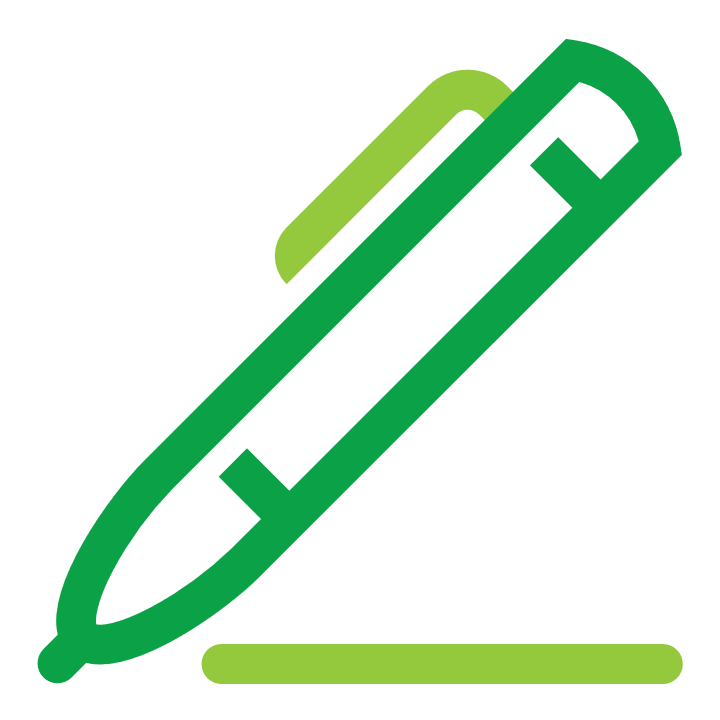 Step 4 – Write your vision down
Why create a ‘Letter of Intent’?
Clearly states your intent 
Clear explanations for future Trustee or caregiver
“Journal of Intent” or “Special Instructions” 
Not legally binding
Supplements a trust
Provide an easier transition for your loved one
[Speaker Notes: You may have heard of or drafted a letter of intent. For those who haven’t, you’ll want to provide clear explanations to a future Trustee or caregiver who may not have known you or how you cared for your loved one. A ‘Letter of Intent,’ can reduce guesswork for caregivers or trustees in the event you pass away. Sometimes called a “journal of intent” or “special instructions” a Letter of Intent is not legally binding. It supplements a trust and can provide an easier transition for your loved one.]
Write a Letter of Intent
A ‘work in progress’
Includes information relevant to care:
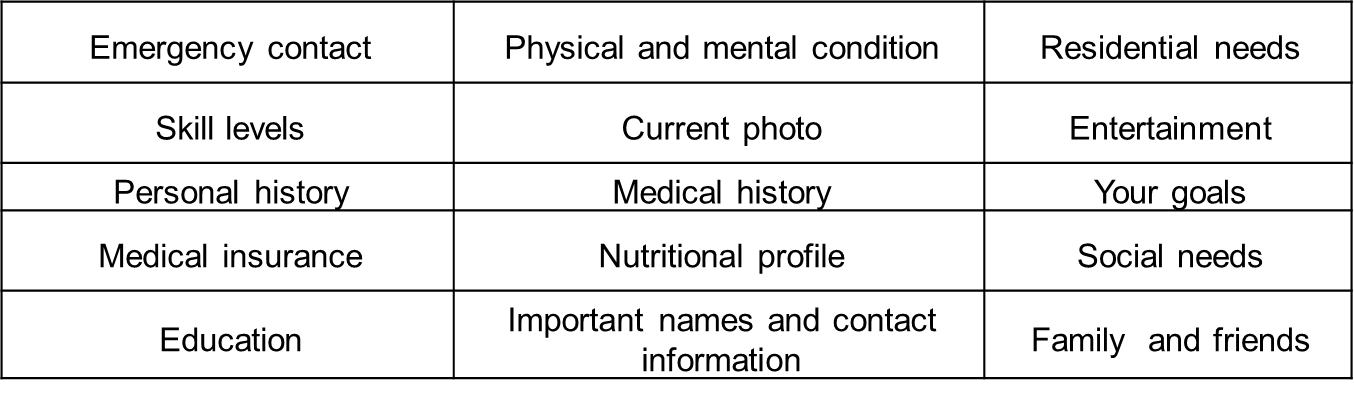 Helpful tools:
Video of daily  activities and abilities
Individual Education Plan (IEP)
[Speaker Notes: A Letter of Intent is a “work in progress” that should be modified as your loved one grows or family circumstances change. It should give instructions that are not likely to change, such as important medication or health information, education, acceptable housing and a long-term plan of care. It can also provide more timely and detailed  instructions, such as daily routines and current favorite foods, forms of entertainment, and places to go.

To complete your Letter of Intent, we recommend you include a video of your loved one’s daily  activities and abilities, as well as his or her Individual Education Plan (IEP).  If you’re interested, see me at the end of this seminar to learn how you can receive a complimentary Letter of Intent template.]
Step 5 – Review regularly
Review at least annually
1
4
2
3
5
STEP THREE:
Create your strategy
STEP ONE:
Choose your team
STEP TWO:
Calculate your financial needs
STEP FOUR:
Write your vision down
STEP FIVE:
Review regularly
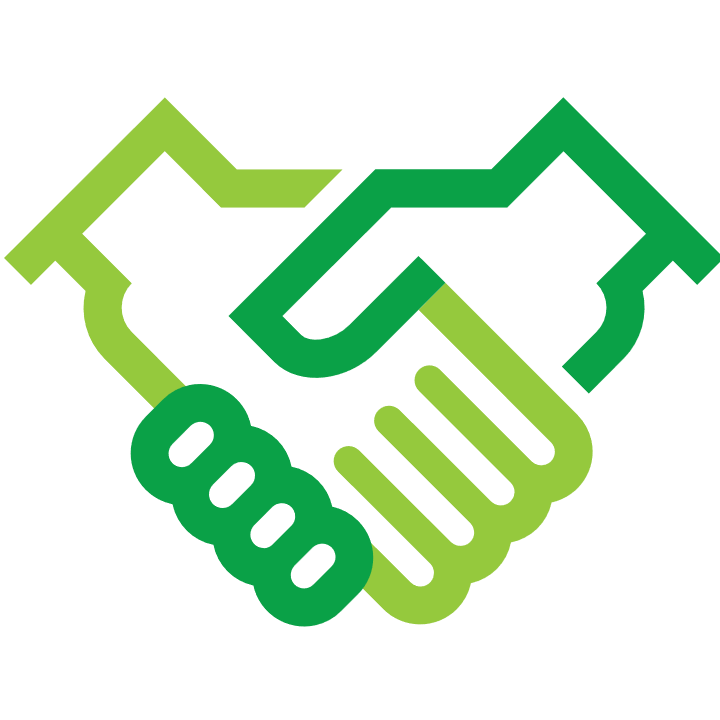 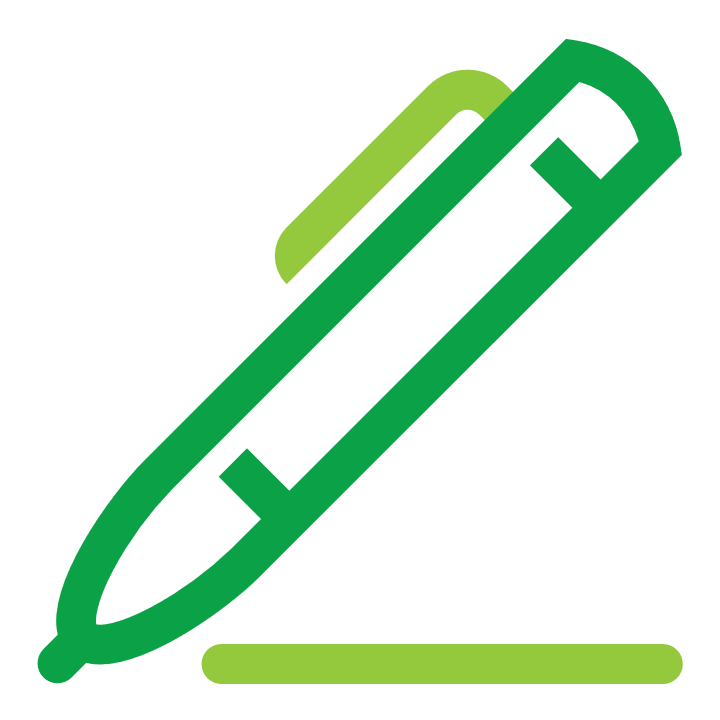 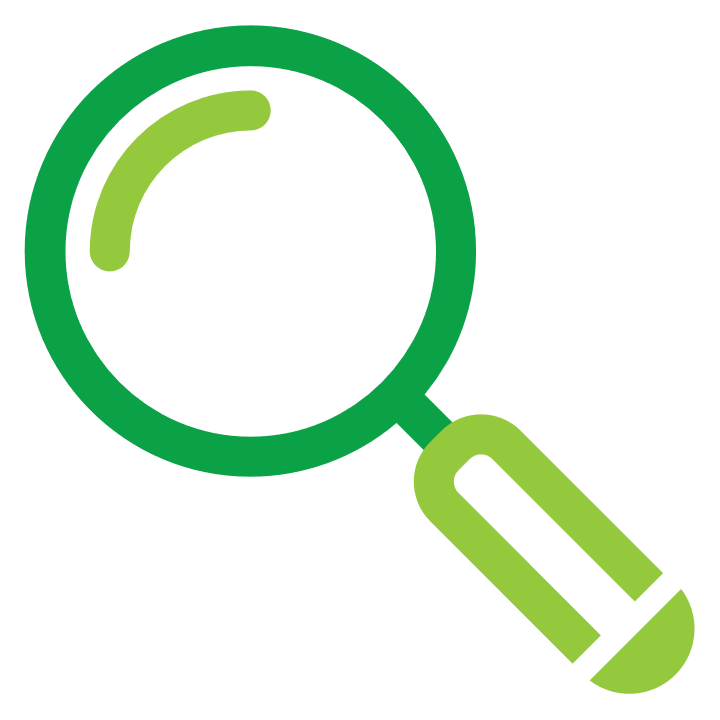 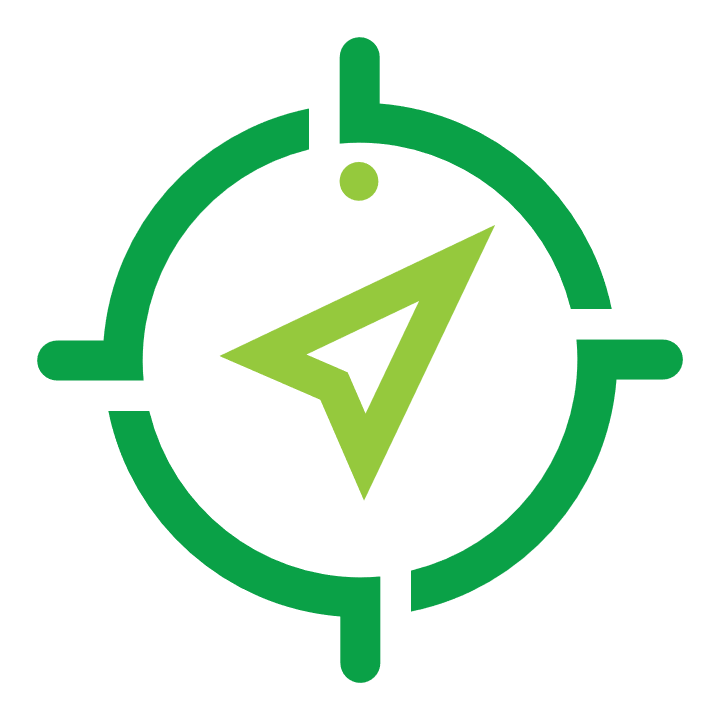 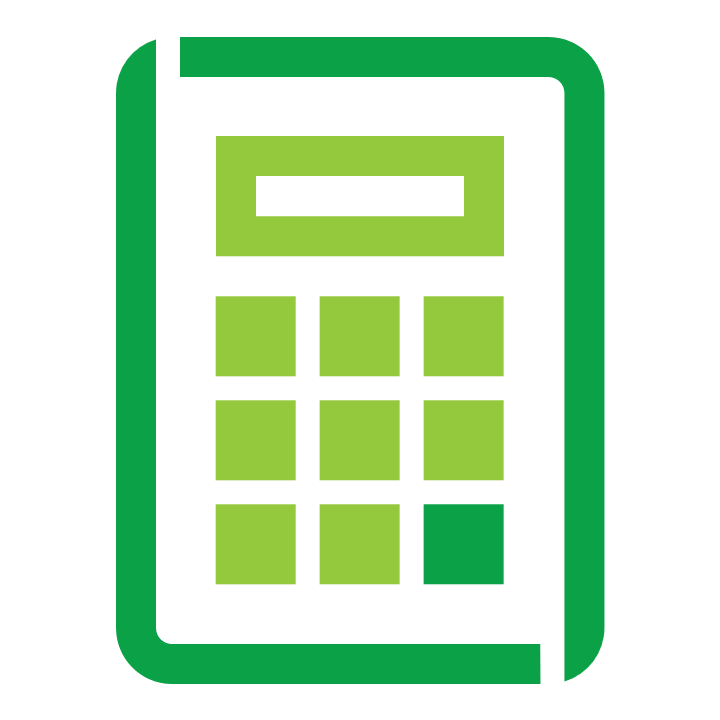 Ensure your goals are on track
Use family member’s birthday as reminder
[Speaker Notes: We highly recommend you periodically review the steps we’ve discussed today.  This will help you make sure you’re still on track to reach your family’s goals.  Review your goals and these steps at least annually, perhaps using your family member’s birthday as a reminder.]
Begin with these questions:
Have there been health or benefit eligibility changes?
Has your family’s financial situation changed?
Are the members of your financial team current and relevant?
Are appropriate assets owned by a Special Needs Trust, or do they identify the trust as the beneficiary?
Do you need to change your financial strategy in order to reach your family’s goals?
[Speaker Notes: You can use these questions to start your review:
Have there been health or benefit eligibility changes?
Has your family’s financial situation changed?
Are the members of your financial team current and relevant?
If you’ve established a Special Needs Trust, are appropriate assets owned by the trust, or do they identify the trust as the beneficiary?
Do you need to change your financial strategy in order to reach your family’s goals?

If you answer “yes” to any of these questions, your estate plan and special needs strategy are in need of an update. We can help you address changes in  your strategy and guide you through the steps needed to reach  your financial goals.]
Preserve the power of love
Complimentary no obligation consultation
A special strategy for a more secure future:
Identify and record your child's unique personality/needs.
Assess all available resources
Determine the best options for future care
Identify a preferred management style
Consult an attorney and other professionals
Receive a complimentary no obligation Letter of Intent template, and begin creating and implementing your strategy today!
[Speaker Notes: Creating a strategy for the continued care and lifestyle of your family member allows your love to last beyond your lifetime. The sooner you start preparing, the more confident you may feel in reaching your goals.

Sign up for a complimentary, no obligation consultation, and we can start building your family’s team of professionals. Together, we’ll start creating a special strategy for a secure future, including
Identifying and recording your child's unique personality/needs.
Assessing all available resources
Determining the best options for future care
Identifying a preferred management style
Consulting an attorney and other professionals

By meeting with us, you’ll also receive a complimentary Letter of Intent template [If referencing, be sure to order F72274-28 for your initial meeting], to help you begin creating and implementing your strategy!]
Questions?
Please keep in mind that the primary reason to purchase a life insurance product is the death benefit. 
Life insurance products contain charges, such as Cost of Insurance Charge, Cash Extra Charge, and Additional Agreements Charge (which we refer to as mortality charges), and Premium Charge, Monthly Policy Charge, Policy Issue Charge, Transaction Charge, Index Segment Charge, and Surrender Charge (which we refer to as expense charges). These charges may increase over time, and the policies may contain restrictions, such as surrender periods. 
An annuity is intended to be a long-term, tax-deferred retirement vehicle. Earnings are taxable as ordinary income when distributed, and if withdrawn before age 59½, may be subject to a 10% federal tax penalty. If the annuity will fund an IRA or other tax qualified plan, the tax deferral feature offers no additional value. Qualified distributions from a Roth IRA are generally excluded from gross income, but taxes and penalties may apply to non-qualified distributions. There are charges and expenses associated with annuities, such as deferred sales charges (surrender charges) for early withdrawals.
Guarantees are based on the claims paying ability of the issuing insurance company. 
This information is a general discussion of the relevant federal tax laws provided to promote ideas that may benefit a taxpayer. It is not intended for, nor can it be used by any taxpayer for the purpose of avoiding federal tax penalties. Taxpayers should seek the advice of their own advisors regarding any tax and legal issues specific to their situation. 
This is a general communication for informational and educational purposes. The information is not designed, or intended, to be applicable to any person's individual circumstances. It should not be considered investment advice, nor does it constitute a recommendation that anyone engage in (or refrain from) a particular course of action. If you are seeking investment advice or recommendations, please contact your financial professional.
Insurance products are issued by Minnesota Life Insurance Company in all states except New York. In New York, products are issued by Securian Life Insurance Company, a New York authorized insurer. Minnesota Life is not an authorized New York insurer and does not do insurance business in New York. Both companies are headquartered in St. Paul, MN. Product availability and features may vary by state. Each insurer is solely responsible for the financial obligations under the policies or contracts it issues.
Securian Financial is the marketing name for Securian Financial Group, Inc., and its subsidiaries. Minnesota Life Insurance Company and Securian Life Insurance Company are subsidiaries of Securian Financial Group.
Securian Financial Group, Inc.securian.com
400 Robert Street North, St. Paul, MN 55101-2098©2023 Securian Financial Group, Inc. All rights reserved.
2886013   DOFU 6-2023